知识产权案件民事诉讼程序
以及民事证据实务（下）
海淀法院       张璇
目  录
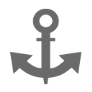 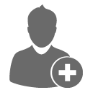 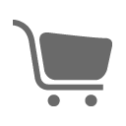 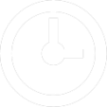 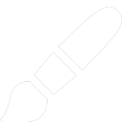 管辖
诉讼参加人
期间
证据
保全
（五）适用举证责任妨碍制度合理确定经济损失数额
民事诉讼法司法解释112条
新民事诉讼规定第95条
全国首例分时租赁视频网站VIP帐号案
（六）域外形成证据的程序性变化
公文书证：只需要公证或履行条约证明手续，只有涉及身份关系的证据（包括代理手续），才应当经公证加认证或履行条约证明手续。
港澳台形成的证据：需要履行相关的证明手续

台湾地区形成证据：加盖“中华民国”字样钢印的公证书一律不得采用、应当拒收
（六）域外形成证据的程序性变化
知识产权民事诉讼证据若干规定
【第8条】
中华人民共和国领域外形成的下列证据，当事人仅以该证据未办理公证、认证等证明手续为由提出异议的，人民法院不予支持：
　　（一）已为发生法律效力的人民法院裁判所确认的；
　　（二）已为仲裁机构生效裁决所确认的；
　　（三）能够从官方或者公开渠道获得的公开出版物、专利文献等；
　　（四）有其他证据能够证明真实性的。
【第9条】
中华人民共和国领域外形成的证据，存在下列情形之一的，当事人仅以该证据未办理认证手续为由提出异议的，人民法院不予支持：
　　（一）提出异议的当事人对证据的真实性明确认可的；
　　（二）对方当事人提供证人证言对证据的真实性予以确认，且证人明确表示如作伪证愿意接受处罚的。
　　前款第二项所称证人作伪证，构成民事诉讼法第一百一十一条规定情形的，人民法院依法处理。
（七）鉴定
· 当事人提出申请鉴定的期限：在人民法院指定的期间提出
· 依职权启动鉴定时鉴定费用的交纳：一般由需要鉴定的待证事实负有举证责任的当事人预交
· 鉴定材料的质证：法院应当组织当事人对鉴定材料进行质证，未经质证的材料，不得作为鉴定的根据
· 一方自行委托的鉴定：和一方提交的其他书证没有实质区别
（八）书证提出命令
新民事诉讼证据规定第45条
· 申请人和被申请人：待证事实负有举证责任的当事人时申请人，控制书证的对方当事人是被申请人
· 必要性判断：对象书证对于要证事实的查明能够起到积极作用
· 申请人应当提交证据证明书证存在且对方当事人控制对象书证
· 对申请的审查：应当听取对方当事人意见，必要时可以要求双方当事人提供证据、进行辩论
· 客体范围：第47条
· 不遵守书证提出命令的后果：构成证明妨碍，可以直接认定申请人所主张的书证内容真实
Part 4
期间
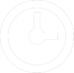 （一）关于诉讼时效的一般规定
《关于适用民法总则诉讼时效制度若干问题的解释》
（2018年7月23日起施行）
· 民法总则施行后诉讼时效期间开始计算的：三年

· 民法总则施行之日，诉讼时效期间尚未届满民法通则规定的二年或一年的，当事人主张适用民法总则关于三年诉讼时效规定的：三年

· 民法总则施行前，民法通则规定的二年或一年诉讼时效期间已经届满的：二年/一年；

· 民法总则施行之日，中止时效的原因尚未消除的：适用民法总则关于诉讼时效中止的规定：中止诉讼时效的原因消除后，诉讼时效再计算六个月
（二）知识产权侵害之诉的诉讼时效
· 在知识产权有效期限内，停止侵害请求权不受诉讼时效的限制。

· 如果起诉时侵权行为已经停止，损害赔偿请求权的诉讼时效为三年，自权利人知道或应当知道侵权行为之日起计算。

· 如果权利人自知道或应当知道侵权行为之日起超过三年起诉，但起诉时侵权行为仍在继续，自起诉之日往前推算两年以内的损害仍然可以给予赔偿。
【（2017）京0108民初56583号】
（二）知识产权侵害之诉的诉讼时效
原告发现侵权行为时间到起诉时已过诉讼时效，但被诉行为停止时间到起诉时间尚未超过情况下，诉讼时效如何起算？
（三）除斥期间
合同撤销
Part 5
保全
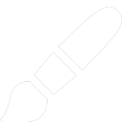 1.财产保全
适用法律规定
民诉法第100条：
“人民法院对于可能因当事人一方的行为或者其他原因，使判决难以执行或者造成当事人其他损害的案件，根据对方当事人的申请，可以裁定对其财产进行保全、责令其作出一定行为或者禁止其作出一定行为；当事人没有提出申请的，人民法院在必要时也可以裁定采取保全措施。
人民法院采取保全措施，可以责令申请人提供担保，申请人不提供担保的，裁定驳回申请。”
1.财产保全
1
财产保全的作出条件

· 时间：起诉前、起诉时或诉讼中提出（建议诉前或起诉时）
· 启动：提交担保金和保全费用
            （胜诉可能性？保全金额的确定？）
1.财产保全
2
保全标的及担保金形式、金额

· 保全标的：诉讼标的的全部或部分

· 担保金：现金担保（不高于保全标的30%）、
               担保函（北京高院指定的担保公司、全额）、
               财产保险合同（全额）
1.财产保全
商标保全《最高人民法院关于人民法院对注册商标权进行财产保全的解释》

· 说明注册商标的名称、注册人、商标证号码等线索

· 注明禁止转让、注销、变更注册事项和办理商标权质押登记等事项

· 保全期限：自商标局收到协助执行通知书之日起六个月

· 不得重复保全
3
1.财产保全
申请续保

· 期间：银行存款不得超过一年
            动产不得超过两年
            不动产、其他财产权不得超过三年（商标权六个月）

· 程序：保全期限届满前申请人应当书面提出申请延长期限的申请
4
1.财产保全
财产保全错误产生的赔偿问题

· 另案起诉
5
2.行为保全（诉讼禁令）
《最高人民法院关于审查知识产权纠纷行为保全案件适用法律若干问题的规定》
a
e
d
申请主体
“难以弥补的损害” 的认定
审查行为保全申请的要素
第2条
第10条
第7条
b
f
申请书要点
其他
第4条
c
“情况紧急”的判断
第6条
2.行为保全（诉讼禁令）
“申请人的请求是否具有事实基础和法律依据”因素的考量
①
应当提交与享有其主张的知识产权或反不正当竞争法保护的权益以及这些权利或权益稳定相关的证据
与中超公司签订的载有获得赛事商业图片独家拍摄权益等的合同
禁止向公众提供中超图片案
央视国际公司对咪咕公司以直播、点播等方式传播世界杯央视官方节目的授权
咪咕公司诉“抓饭直播”案
2.行为保全（诉讼禁令）
“申请人的请求是否具有事实基础和法律依据”因素的考量
②
申请人的申请“具有事实基础和法律依据”是否包括考虑“胜诉可能性”？
申请应当具有事实基础和法律依据的要求

行为保全错误的难以弥补
需考虑胜诉可能性
2.行为保全（诉讼禁令）
“申请人的请求是否具有事实基础和法律依据”因素的考量
②
申请人的申请“具有事实基础和法律依据”是否包括考虑“胜诉可能性”？
关于商业秘密行为保全案件：
商业秘密司法解释中未提及申请人的胜诉可能性或其他保全要件
（礼来公司诉王某侵犯商业秘密案件）
不需考虑胜诉可能性
2.行为保全（诉讼禁令）
“申请人的请求是否具有事实基础和法律依据”因素的考量
②
申请人的申请“具有事实基础和法律依据”是否包括考虑“胜诉可能性”？
申请人申请停止的行为明显未违法或者是否违法争议较大的行为
（即胜诉可能性很小）
不宜作出禁令
建议：申请人在提交行为保全申请时注意选择申请禁止行为的范围

· 不能太广（得不到全部支持）
· 不能太窄（无法及时制止侵权行为）
2.行为保全（诉讼禁令）
“情况紧急”的因素必须结合个案考虑
①
应当结合个案具体情况判断：正在进行的赛事
②
对于未发生的行为能否属于“情况紧急”的情形而禁止？
即发侵权
2.行为保全（诉讼禁令）
“难以弥补的损害”因素的考量
原则：重点考虑有关损害是否可以通过金钱赔偿予以弥补
          以及是否有可执行的合理预期
——最高人民法院《关于当前经济形势下知识产权审判服务大局若干问题的意见（法发〔2009〕23号）》
建议：申请人尽可能提交相关证据

· 版权交易费用
· 赛事的市场价值评估
· 被申请人的经营状态
· ……
2.行为保全（诉讼禁令）
“社会公共利益”因素的考量
用户利益 ？
一般只有在涉及公众健康、环保以及其他重大社会利益的情况下才予考虑。
——最高人民法院《关于当前经济形势下知识产权审判服务大局若干问题的意见（法发〔2009〕23号）》
2.行为保全（诉讼禁令）
知识产权纠纷行为保全的几个难题
· 被申请人无法送达时可否做出行为保全裁定？ 咪咕vs.“电视家APP”
· 管辖异议与行为保全的关系？
  禁止“刷宝”APP非法抓取并展示“抖音”APP短视频及用户评论一案
· 被申请行为处于“停止”的状态下是否应当采取保全措施？
“百瑞诉PARI”商业诋毁一案
  禁止向公众提供中超联赛摄影作品案
2.行为保全（诉讼禁令）
知识产权纠纷行为保全的几个难题
· 关于组织听证程序
  原则上应当进行听证

例外：申请人提出行为保全申请，且该申请满足司法解释关于作出保全裁定的要件，当法院组织双方进行听证，被申请人明确表示其将停止被申请行为，法院也明确释明被申请人如果此后发现其仍然持续被诉行为将径直作出保全裁定时，如果被申请人此后仍然持续被申请行为，则申请人再次提出保全申请时，可以不经听证直接作出裁定。
3.证据保全
证据保全申请要件
· 侵权事实存在且与被告相关联
  并非解决诉讼中当事人举证不能问题
  如原告诉讼请求能否得到支持完全依赖于证据保全，则不宜支持

· 具有证据保全的必要性
 “举证妨碍”制度
3.证据保全
证据保全申请的审查（知识产权民事诉讼证据若干规定第11条）
· 申请人是否已就其主张提供初步证据
· 证据是否可以由申请人自行收集
· 证据灭失或以后难以取得的可能性及其对证明待证事实的影响
· 可能采取的保全措施对证据持有人的损害
3.证据保全
证据保全的相关
· 保全证据的种类：原则上均可
· 保全证据的使用：双方当事人对保全的证据均可以利用
· 担保措施：
诉前证据保全不一定要提供担保；
要求提供担保时担保数额的确定；
要求担保而拒绝提供担保——裁定驳回申请。

· 保全措施的解除：
三十日内未提起诉讼或申请仲裁；
“利益影响最小化”原则。
4.反担保
原则：不接受反担保申请

例外：申请人同意
谢  谢